THÔNG TIN HỌC SINH
KHỞI ĐỘNG
Mở phần mềm trình chiếu PowerPoint, tạo hai trang trình chiếu mới.
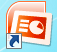 Thứ      ngày    tháng       năm 2020
Bài 2: Thay đổi bố cục, phông chữ, kiểu chữ, căn lề
1. Thay đổi bố cục trang trình chiếu.
Bước 1: Nháy chuột vào trang trình chiếu cần thay đổi bố cục.
Bước 2: Trong thẻ Home, chọn nút lệnh            .
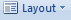 Bước 3: Danh sách các kiểu bố cục hiện ra, em nháy chuột chọn kiểu bố cục cho trang trình chiếu.
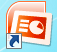 1. Thay đổi bố cục trang trình chiếu.
Bước 1: Nháy chuột vào trang trình chiếu cần thay đổi bố cục.
   Bước 2: Trong thẻ Home, chọn nút lệnh
  Bước 3: Danh sách các kiểu bố cục hiện ra, em nháy chuột chọn kiểu bố cục cho trang trình chiếu.
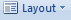 1. Thay đổi bố cục trang trình chiếu
b) So sánh điểm giống nhau và khác nhau về bố cục trong hai trang trình chiếu sau.
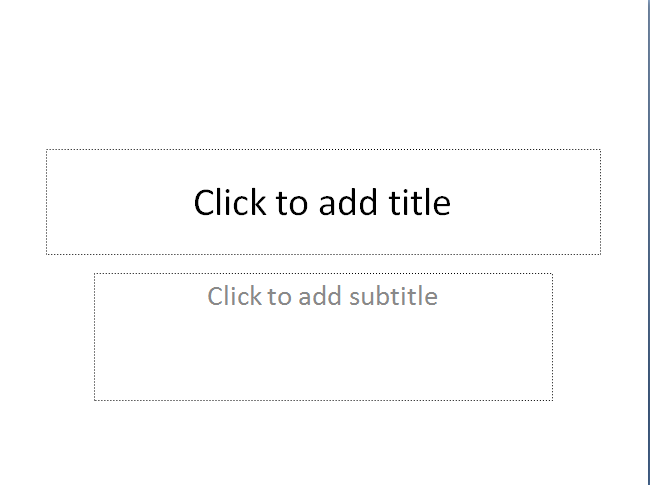 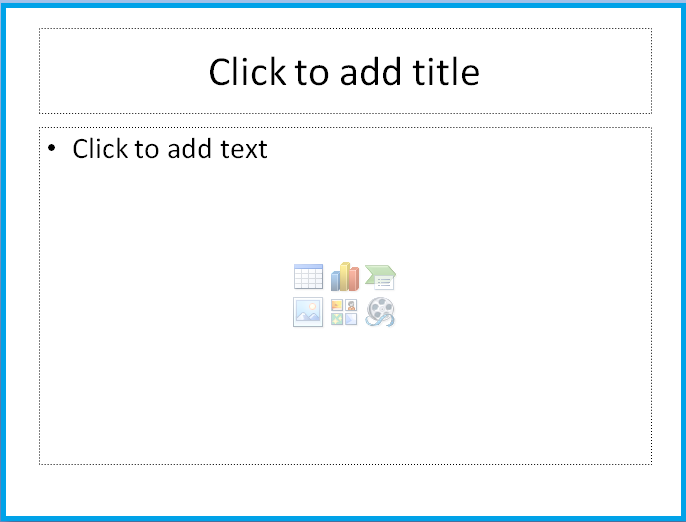 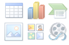 Trang 1
Trang 2
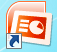 BÀI TẬP
Tạo bài trình chiếu gồm 2 trang có bố cục như hình sau.
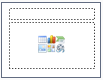 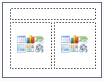 Trang 2
Trang 1
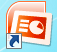 2. Thay đổi phông chữ, cỡ chữ, căn lề.
Cách thay đổi phông chữ, cỡ chữ, căn lề, nội dung trong trang trình chiếu trên phần mềm PowerPoint tương tự cách thay đổi phông chữ, cỡ chữ, căn lề, nội dung trong trang soạn thảo trên phần mềm Word.
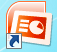 2. Thay đổi phông chữ, cỡ chữ, căn lề.
Cách thay đổi phông chữ, cỡ chữ, căn lề, nội dung trong trang trình chiếu trên phần mềm PowerPoint tương tự cách thay đổi phông chữ, cỡ chữ, căn lề, nội dung trong trang soạn thảo trên phần mềm Word.
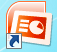 2. Thay đổi phông chữ, cỡ chữ, căn lề.
Quan sát thẻ Home, nối chức năng đúng với nút lệnh (theo mẫu)
Thay đổi phông chữ
Thay đổi cỡ chữ
Thay đổi kiểu chữ
Căn lề
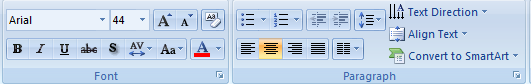 LỢI ÍCH CỦA CÂY XANH
CHUẨN BỊ BÀI: Chèn hình, tranh ảnh vào trang trình chiếu
B. HOẠT ĐỘNG THỰC HÀNH
Em hãy thay đổi phông chữ, cỡ chữ, kiểu chữ theo yêu cầu sau.
1. Phông chữ Times New Roman, cỡ chữ 36, in đậm, căn giữa.
2. Phông chữ Arial, cỡ chữ 24, kiểu chữ in nghiêng, căn lề trái.
Rạp xiếc
1.
2.
3.
4.
Xiếc thú vui nhộn, dí dỏm.
Ảo thuật biến hóa bất ngờ, thú vị.
Xiếc nhào lộn khéo léo, dẻo dai.
3. Phông chữ Arial, cỡ chữ 24, kiểu chữ gạch chân, căn lề phải.
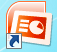 4. Phông chữ Arial, cỡ chữ 24, kiểu chữ vừa đậm vừa nghiêng, căn lề trái.
BÀI TẬP
Em hãy thay đổi lại bố cục của trang trình chiếu ở hình 1 thành bố cục như trang trình chiếu ở hình 2. Sau đó thay đổi lại phông chữ, cỡ chữ, kiểu chữ,căn lề theo yêu cầu sau:
 Tựa bài: phông chữ Times New Roman, cỡ chữ 36, kiểu chữ in đậm, căn lề giữa.
 Nội dung bài: phông chữ Arial, cỡ chữ 32, kiểu chữ in nghiêng, căn lề trái.
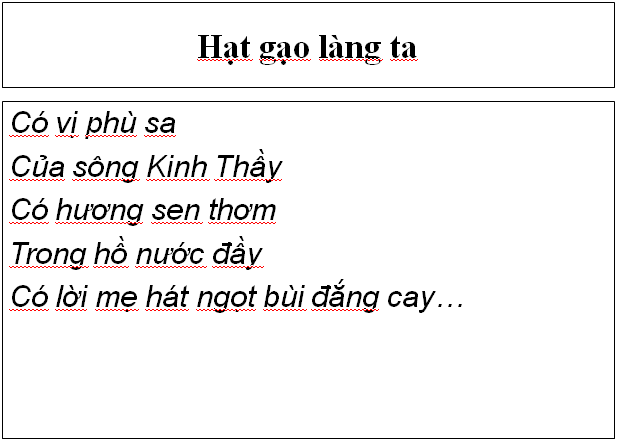 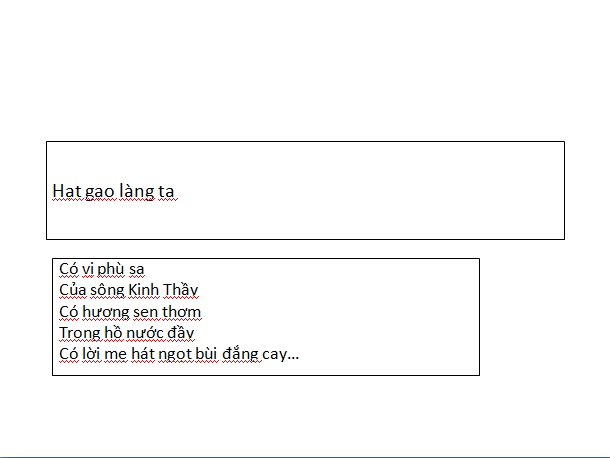 Hình 1
Hình 2
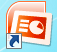  EM CẦN GHI NHỚ
- Chọn bố cục trang trình chiếu trước khi soạn nội dung vào trang trình chiếu.
- Cách thay đổi phông chữ, cỡ chữ, kiểu chữ, căn lề nội dung trong trang trình chiếu PowerPoint tương tự cách thay đổi phông chữ, cỡ chữ, kiểu chữ, căn lề nội dung trong trang soạn thảo Word.
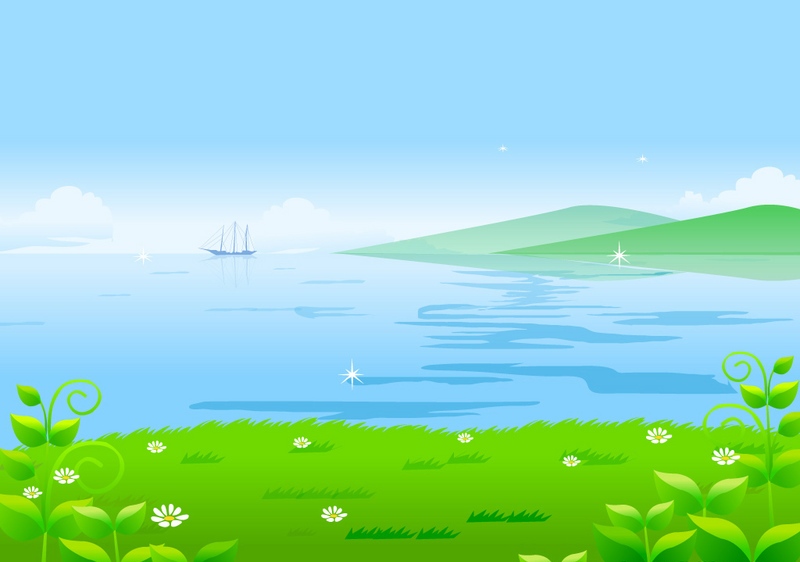 Chúc các thầy cô sức khỏe
Chúc các em chăm ngoan học giỏii
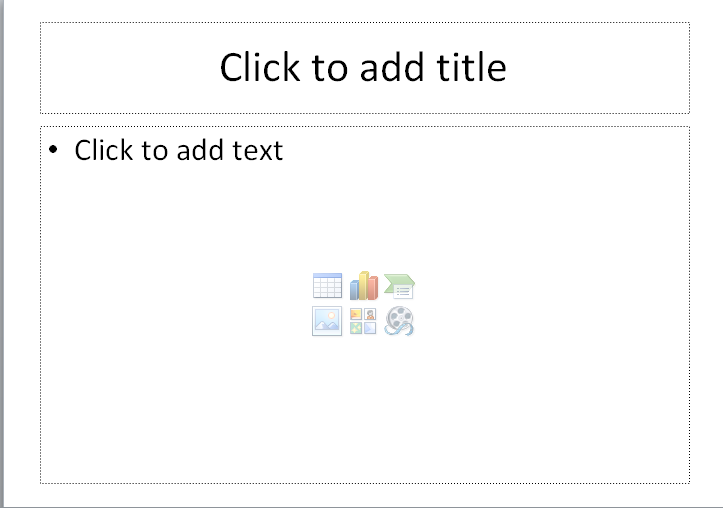 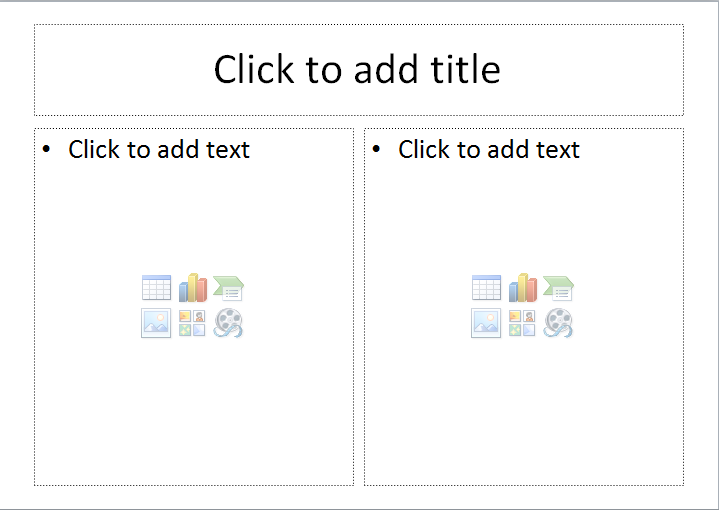 HOẠT ĐỘNG THỰC HÀNH
1. Tạo bài trình chiếu có 2 trang có bố cục như sau:
2. Gõ lại nội dung dưới đây vào trang trình chiếu rồi thay đổi phông chữ, cỡ chữ, kiểu chữ theo yêu cầu sau:
LỢI ÍCH CỦA CÂY XANH
Times New Roman, cỡ chữ 44, in đậm, căn giữa
Arial, cỡ chữ 32, in đậm, căn trái
Arial, cỡ chữ 32, 
in nghiêng, căn trái
Arial, cỡ chữ 32, 
in đậm, căn trái
Cây xanh giúp làm sạch môi trường
	Cây xanh giúp giảm nhiệt độ và tiếng ồn
	Cây xanh giúp cải thiện sức khỏe.
…
Đầm sen
Trong đầm gì đẹp bằng sen
Lá xanh bông trắng, lại chen nhị vàng
Nhị vàng, bông trắng lá xanh
Gần bùn mà chẳng hôi tanh mùi bùn.
HOẠT ĐỘNG ỨNG DỤNG MỞ RỘNG
Tạo trang trình chiếu có bố cục như sau, sau đó nháyi chuột phải chọn
LỢI ÍCH CỦA CÂY XANH
CHUẨN BỊ BÀI: Chèn hình, tranh ảnh vào trang trình chiếu